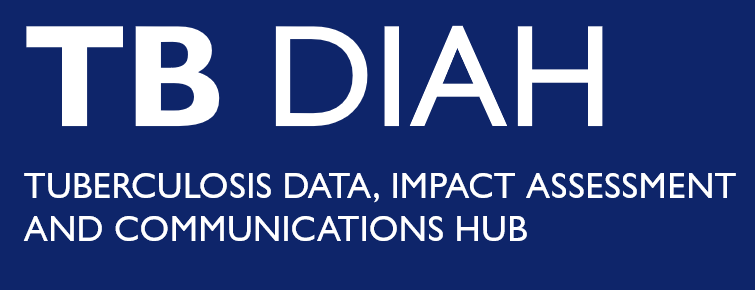 Implementing the Automated Partners Progress Report (APPR) System and Data Quality Review
Africa Regional Workshop on Strengthening TB M&E Systems
Serena Hotel, Dar es Salaam, Tanzania (April 20, 2024)
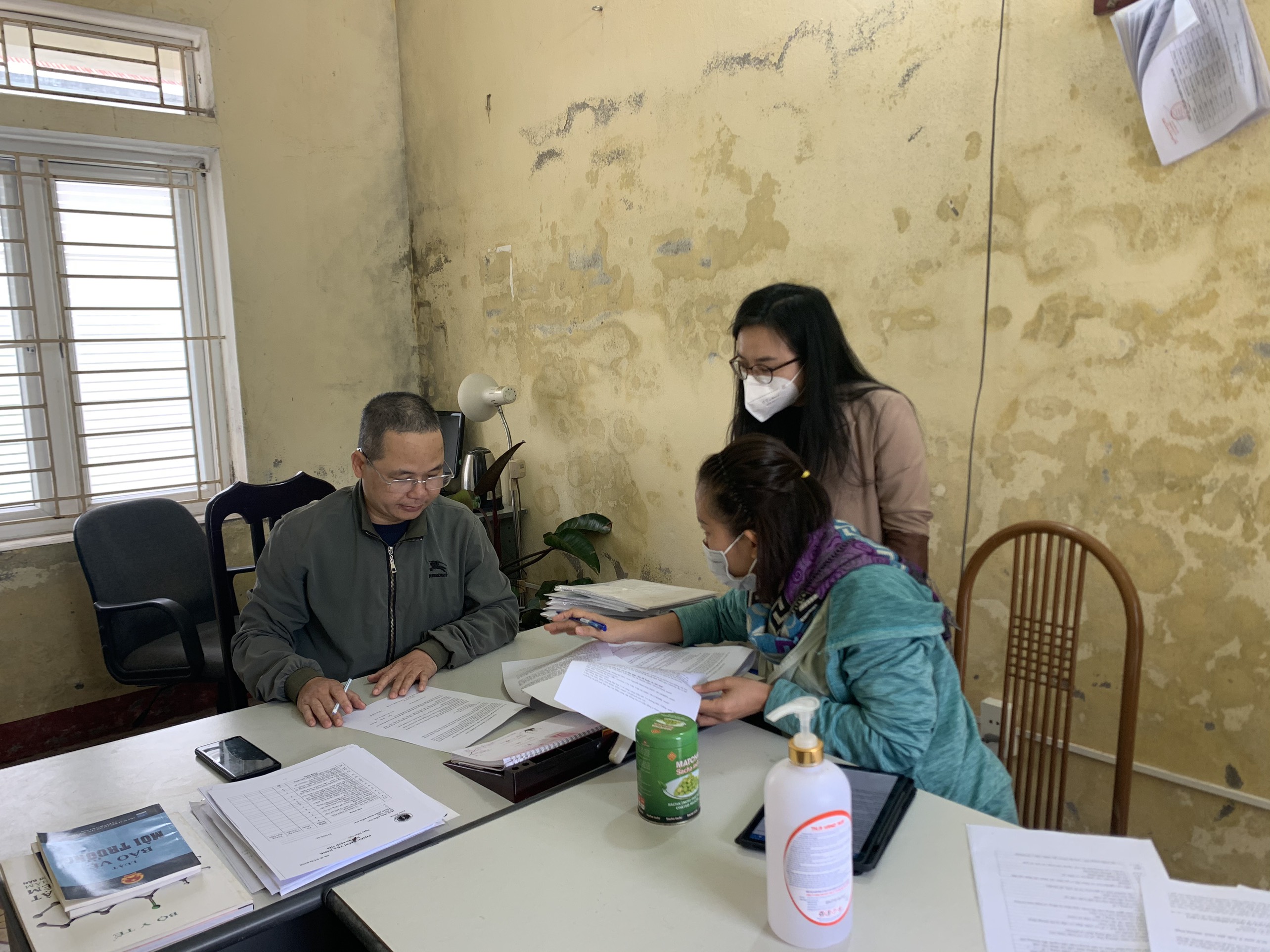 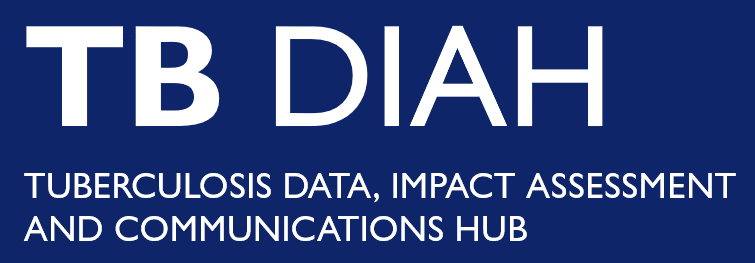 Part of the Global Accelerator to End TB
Global, five-year (2018-2023) associate award, $36M cooperative agreement
Small team of M&E and TB experts working to clarify TB data in way that helps USAID monitor its TB investments in its TB priority countries 
Helps countries use data to share their story
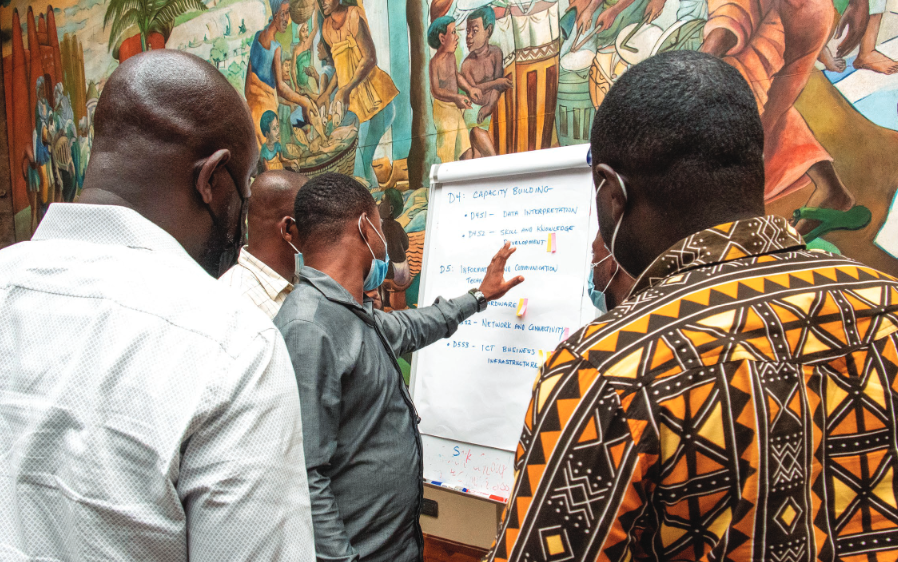 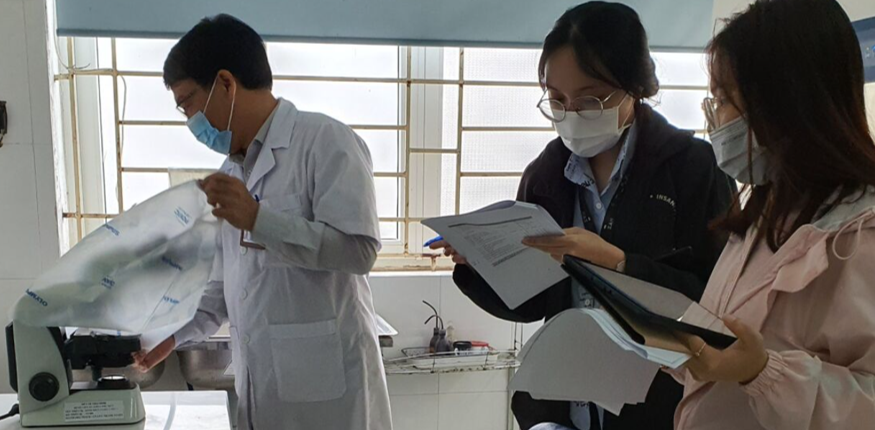 [Speaker Notes: TB Accelerator – other activities include (TIFA, STAR, LON) – {define}
Goal: 40 million people on treatment from 2018-2022 

Strategic objectiveEnsure demand, analysis, and use of tuberculosis (TB) data for performance management and to inform interventions and policies


The mechanism assists with developing and implementing performance-based measurement systems to maximize resources.]
What does TB DIAH do?
Surveillance (Data)
Reporting (Information)
Communications (Knowledge)
Result 1: Strengthen the collection, analysis, and use of routine and surveillance TB data
Result 2: Improve performance-based (M&E) frameworks and information gathering processes: tools, methods, and technical guidance to meet user needs
Result 3: Strengthen reporting and communication to address knowledge gaps and share methods, tools, and approaches
1
2
3
What does TB DIAH do?
Performance-based M&E Framework 
Contains the 10 core and extended indicators to help Missions track progress against TB targets and manage USAID’s TB investments—all in one place
PBMEF
M&E and Surveillance Systems Assessment
An overview of M&E and surveillance systems in each USAID TB priority country
MESSA
Assessment of Data Collection, Reporting and Analysis Capacity 
Measures a country’s capacity to collect, report, and analyze PBMEF indicators
WORK STREAMS
ARC
Surveillance System Strengthening Plan
Systematic and multi-faceted assessment of a country’s TB M&E and surveillance system
Identifies strengths and gaps across the system, examines the quality of the data, and develops the implementation of a costed action plan
STEP
Quality of TB Services Assessment
Provides periodic data to inform NTPs, USAID missions, and other stakeholders of the current state of quality of TB care and what strategic investments and actions may be needed to improve TB services
QTSA
What does TB DIAH do?
TB Data-to-Action Continuum 
Measures the progress of countries as they work toward improving their TB M&E and surveillance systems
D2AC
Centers of Excellence
Establish Centers of Excellence to test and model best practices in TB M&E and surveillance
COEs
National TB Programs Websites
Work with priority countries’ NTPs to adapt their websites and increase their transparency scores using the Stop TB Partnership’s Governance of TB Programs criteria
WORK STREAMS
NTPW
TBDIAH.org - Data Hub and Repository
A one-stop shop website offering public and secure work areas to support USAID TB program managers, technical advisors, and country stakeholders with data analysis and reporting, and access to tools, resources, and guidance to contextualize and apply data to their programming
TBDIAH.org
E-Learning – training.tbdiah.org
Online courses for frontline workers, community health staff and in TB Contact Investigation, Finding cases among those living with HIV, and TB Monitoring & Evaluation
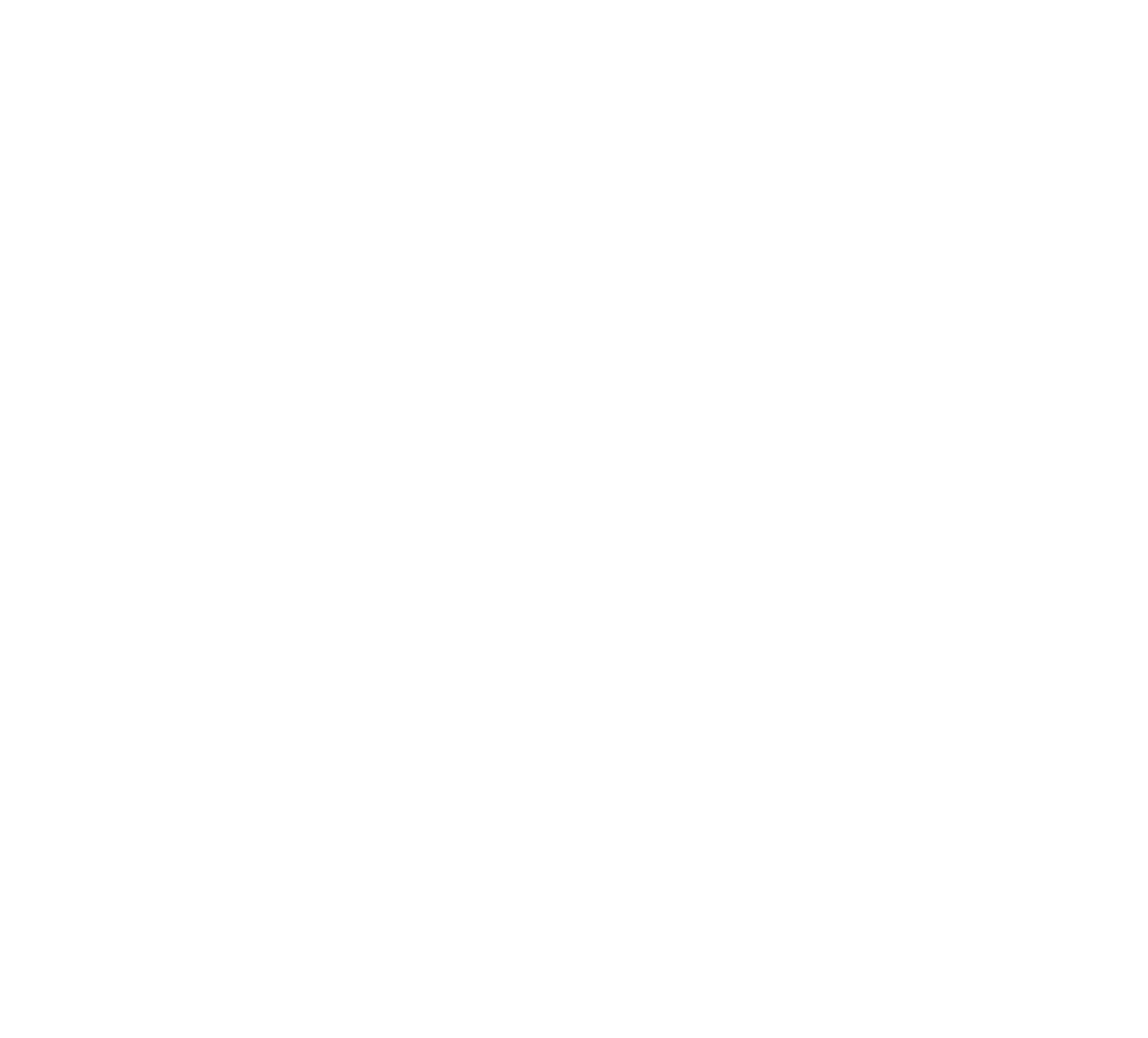 E-Learning
Where does TB DIAH work?
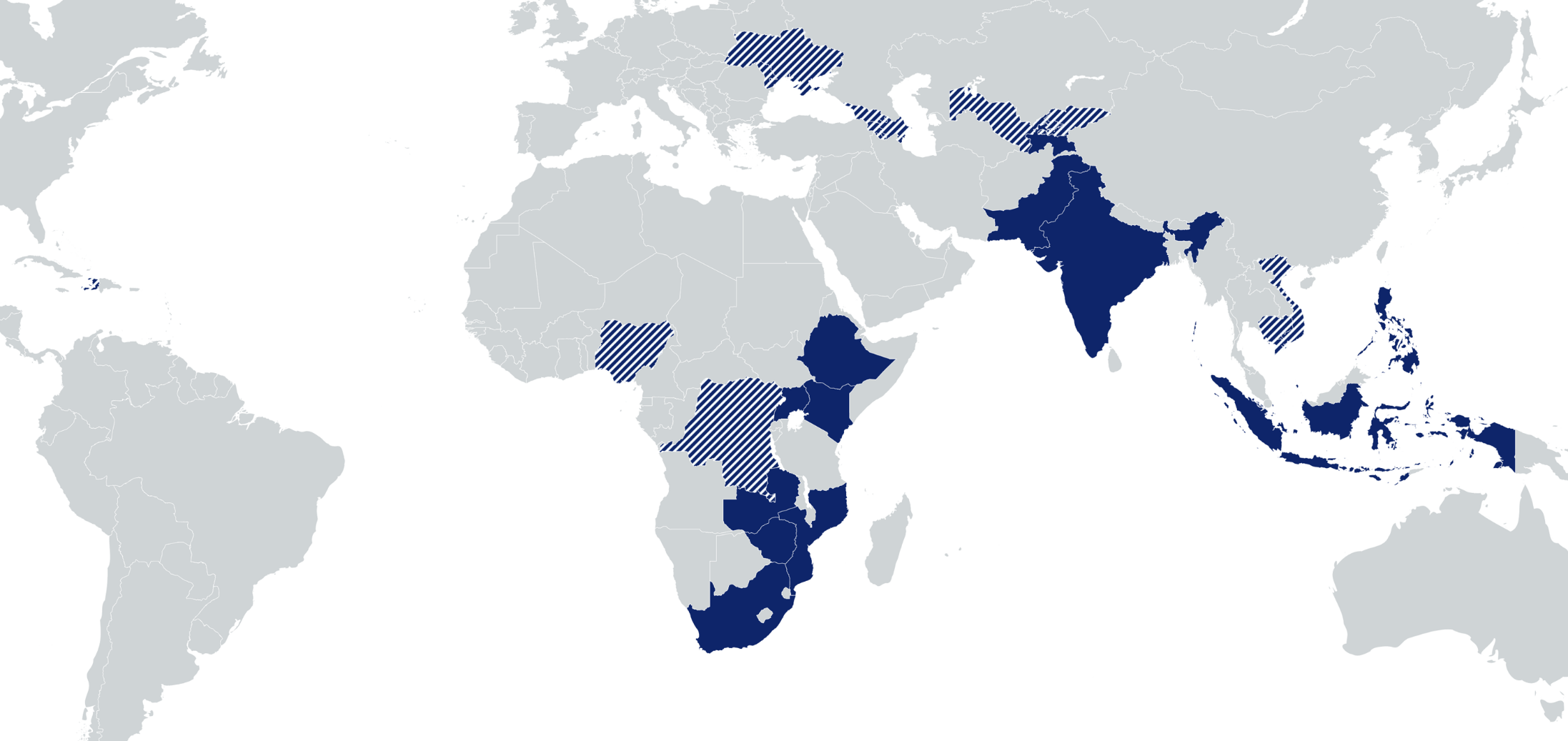 Kyrgyz Republic:  Capacity building for NTP for TB surveillance, reporting, and M&E skills ; M&E plan; GHS
Eastern Europe & Eurasia: Regional Center of Excellence and support to 4 countries; semiannual regional meetings
Uzbekistan: ARC, MESSA, D2AC
Haiti: M&E plan and ARC
Vietnam:  QTSA
Nigeria: TB Situation Rooms and APPR analyses; Assessed and improved M&E surveillance; strengthened M&E capacity; NTP website supported
Cambodia: M&E planning and capacity assessment; ARC implementation; research capacity building
DRC: Assessed and improved M&E surveillance; strengthened M&E capacity; QTSA study
USAID TB priority countries
Countries with TB DIAH activities
Outline
Introduction to the APPR
APPR development and process flow
APPR architecture
Alignment of Performance Based Monitoring and Evaluation Framework (PBMEF) and APPR—indicators and data elements
APPR dashboards
APPR administrative maintenance
Data quality in APPR
Benefits of APPR
7
APPR: What is it?
USAID Nigeria’s HIV and TB team’s system of record, which is utilized in the  performance management of implementing partners (IPs) providing HIV,  AIDS,  TB (HAT), and COVID-19 services to clients all over Nigeria.
One integrated point for data synthesis—supporting customized analytics, performance monitoring, and course correction across HAT
USAID data management platform configured on a DHIS 2 backbone and architecture
Goal:
Optimize availability and ease of use of data
Provide strategic direction and oversight to ensure quality across the HAT PEPFAR data continuum
Facilitate ease of reporting and data exchange with other platforms
8
Why APPR?
Data Visibility
Data visibility is enhanced so that the donor, and stakeholders can visualize the dashboard, performance indicators, and targets
Data Use
Supports decision making and maximizes the use of data for real time performance monitoring of TB data
Data Quality and Governance
Data quality is assured, and data governance and organizational structure is entrenched
Timeliness and completeness
9
APPR Development and Process Flow
PLANNING
IMPLEMENTATION
DESIGN
ACTIVATION
CONCEPTUALIZATION
DEPLOYMENT
Development of concept note
Approval of concept note by USAID
Digital Health Systems enhancement drive
In-house brainstorming and reviews
Creation of TB program data structure; form designs; onboarding data elements; data sets; organizational unit definition and upload; intervention mapping
Capacity building
Development of user guide and change management procedure
Data entry
User acceptability testing and launch of production instance
Ongoing maintenance and support
Consensus building
Requirement gathering
Defining data elements and indicators 
Intervention
Transition from dev instance to production instance
Refinement of custom forms, validation rules, data elements, and indicators
Creation of dashboard
Linkage to CARD
1
2
3
4
5
6
10
ALIGNMENT OF PBMEF AND APPR – INDICATORS AND DATA ELEMENTS
USAID TARGETS
INDICATOR TECHINCAL AREAS
DATA ELEMENTS IN APPR
OBJECTIVES
OUTCOME
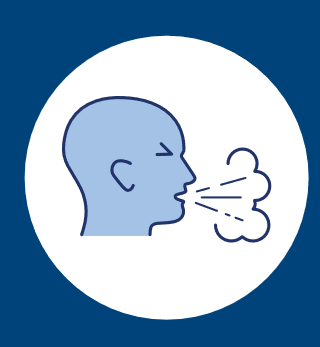 Number of clients screened for TB  
Number of clients presumed to have TB  
Number of presumptive cases evaluated for TB  
Number of clients diagnosed with DS-TB
Number of clients diagnosed with DR-TB 
Number of clients diagnosed with all forms of TB 
Number of clinically diagnosed TB patients 
Number of bacteriologically diagnosed TB patients 
Number of DS-TB patients started on treatment
Number of DR-TB patients started on treatment
Number of all forms of TB patients started on treatment
Number of all clients new and relapse TB Cases
Bacteriologically – new and relapse TB cases
90% of incident TB cases diagnosed and initiated on treatment
REACH
TB detection rate/treatment coverage
Bacteriological coverage
Childhood TB notification
Drug-resistant TB (DR-TB)  notification
Contact investigation coverage
Private sector notification
Presumptive TB
Maximize the detection of all forms of TB in all individuals of all ages
90% treatment  success rate
Decrease TB Mortality by 35% by 2030
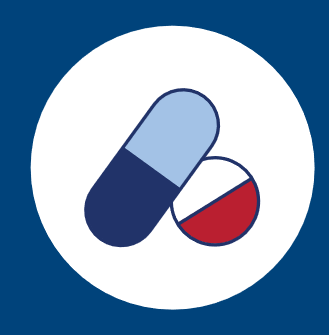 CURE
Number of DS-TB cases reported in previous 12 months
Number of DS-TB cases reported - Cured
Number of DS-TB cases reported - Died
Number of DS-TB cases reported - Loss to follow up
Number of DS-TB cases reported - Not evaluated
Number of DS-TB cases reported - Treatment completed
Number of DS-TB cases reported - Treatment failure
Number of DS-TB cases removed from register
Number of DR-TB cases reported in previous 24 months
Number of DR-TB cases reported - Cured
Number of DR-TB cases reported - Died
Number of DR-TB cases reported - Loss to follow up
Number of DR-TB cases reported - Not evaluated
Number of DR-TB cases reported - Treatment completed
Number of DR-TB cases reported - Treatment failure
30 million on TPT
Drug-sensitive TB (DS-TB) treatment success 
DR-TB treatment success
Empower all individuals with TB to complete treatment and be cured
TBD
Decrease TB Incidence by 52% by 2030
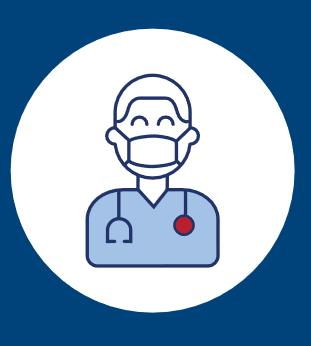 PREVENT
Number of contacts screened for TB 
Number tested for TBI
Number of contacts eligible for TPT
Number of contacts started on TPT
Number placed on 3HR
Number placed on 6H
Number placed on 1HP
TB preventive treatment (TPT) 
Prevention
Stop the spread of new infections and progression from infection to active TB disease
Global investments reach  $13 billion by 2022
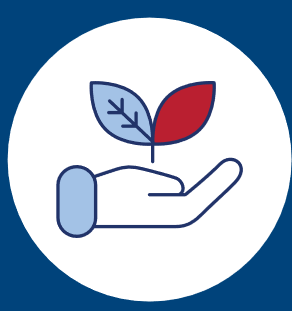 SUSTAIN
N/A
TB financing expected from domestic sources
Build country-owned TB systems, led by local partners, that accelerate progress and support pandemic preparedness
[Speaker Notes: OPTION 3]
APPR Architecture
APPR architecture
Web dashboard
Org units
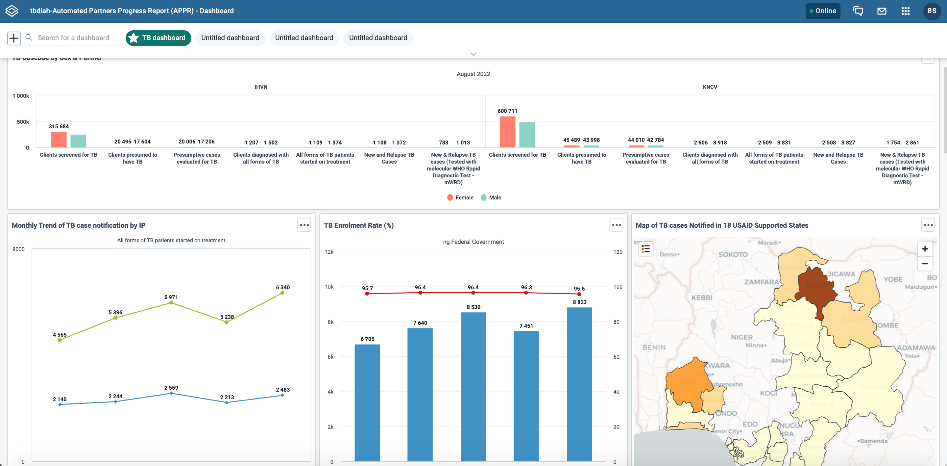 Data elements
Interventions
Datasets
Administrative Maintenance
12
APPR Architecture: Organizational Unit
Federal Govt.
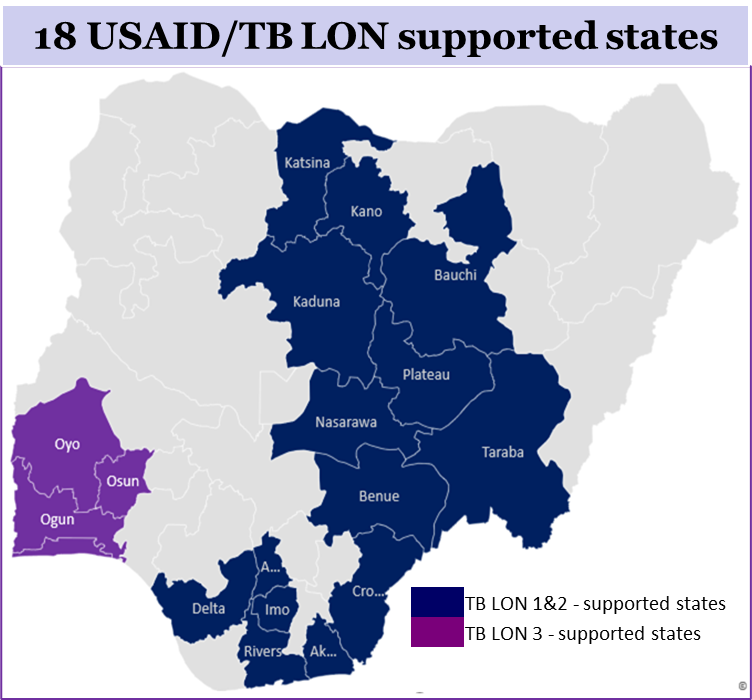 State Govt. 
(#18)
Local Government Areas
(#342)
Ward
(#2518)
Facility 
(#4500)
13
Intervention Mapping in the APPR
Intensified Case Finding
Contact Investigation
Standalone Laboratory
Wellness on Wheels
Disaggregation by public and private health facilities
Screening, diagnosis, treatment and monitoring
Involving disaggregation by age and type of TPT regimen:
0-4 years, 5-14 years, 15 years and above
6H, 3HP, and 1HR
Private laboratories aligned with the NTP, diagnosis and referral of presumptive cases, TB cases
Mobile TB diagnosis and treatment using the specialized containers; diagnosis and initiation of treatment of TB cases
Community Level
ACF – Special Population
Captured interventions are community active case finding (ACF), patent and proprietary medicine vendors, community pharmacies, informal private care providers, and referral of presumptive cases
Intervention areas include schools, prisons, Nomads, Internally displaced persons (IDP) camps, etc.
14
APPR Data Entry Page
15
APPR Dashboard (Landing Page) at Inception
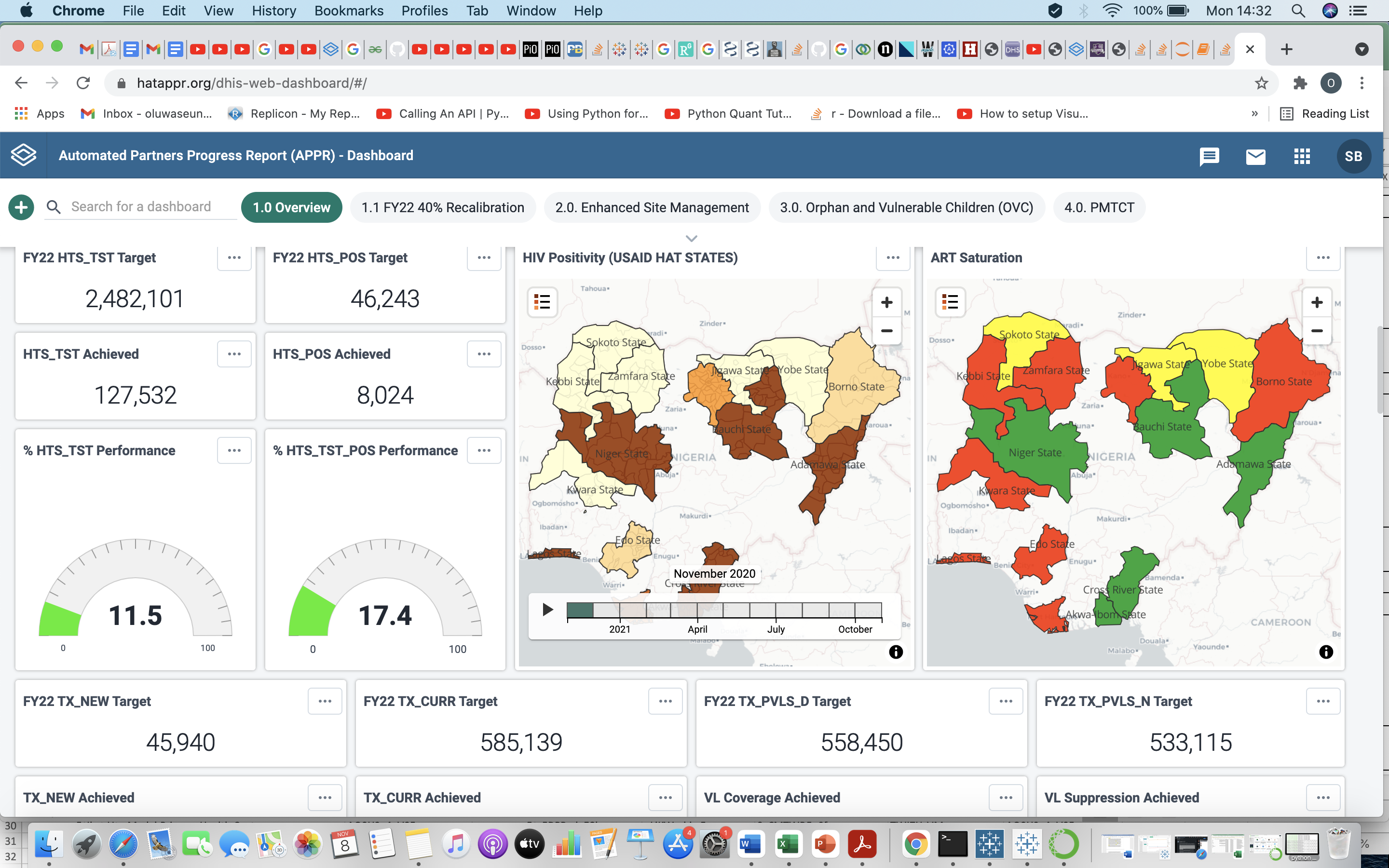 16
Current TB APPR Dashboard (Landing Page)
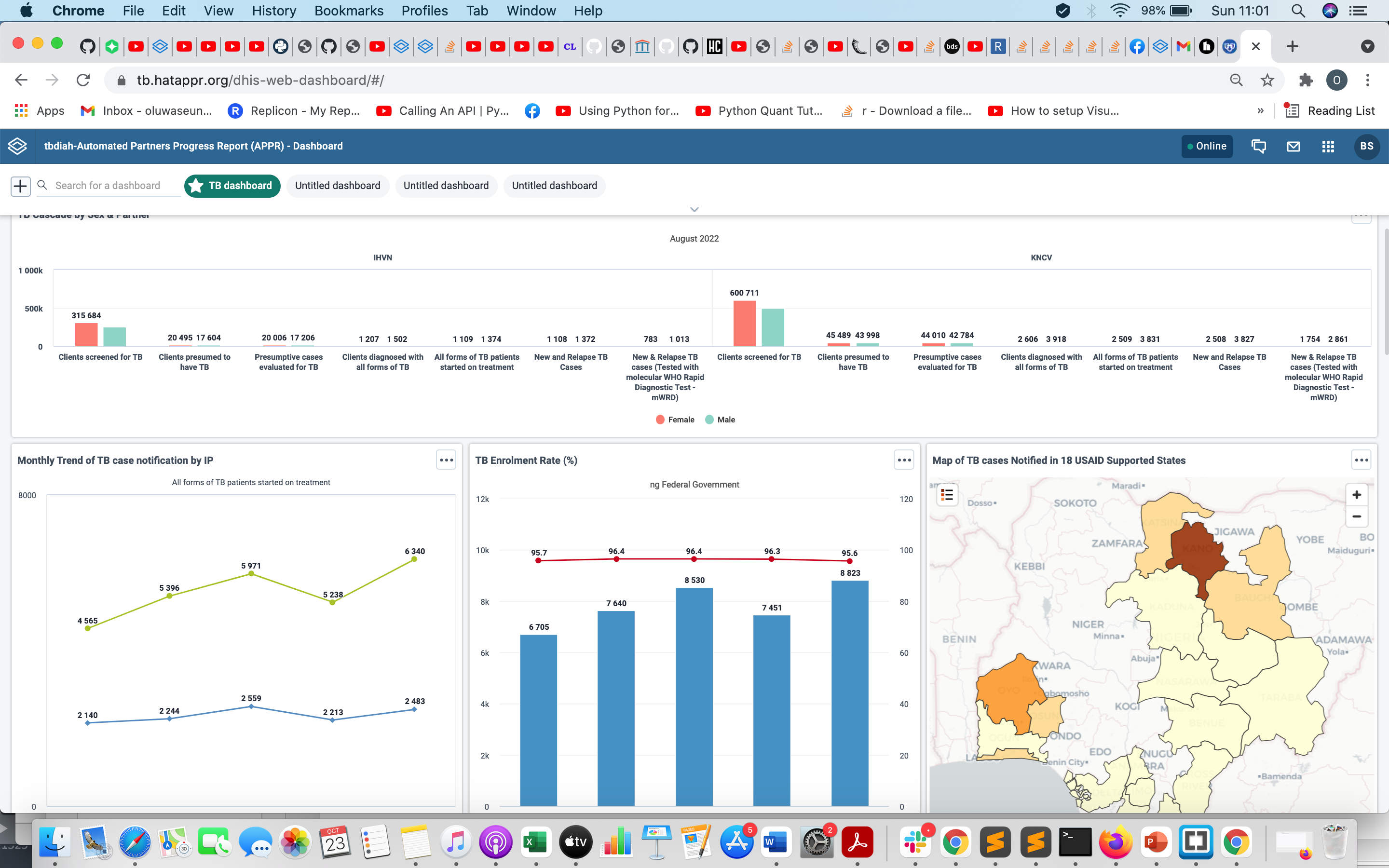 17
Data exchange in APPR
APPR enbales seamless data integration across different data platforms and improves data quality by minimizing manual entries and data imputation errors
Key:

TB LON: Tuberculosis Local Organization Network

APPR: Automated Partners Progress Report

DIS: Development Information Solution

CARD: Comprehensive Access and Review Dashboard portal
18
Data Quality Assurance in APPR
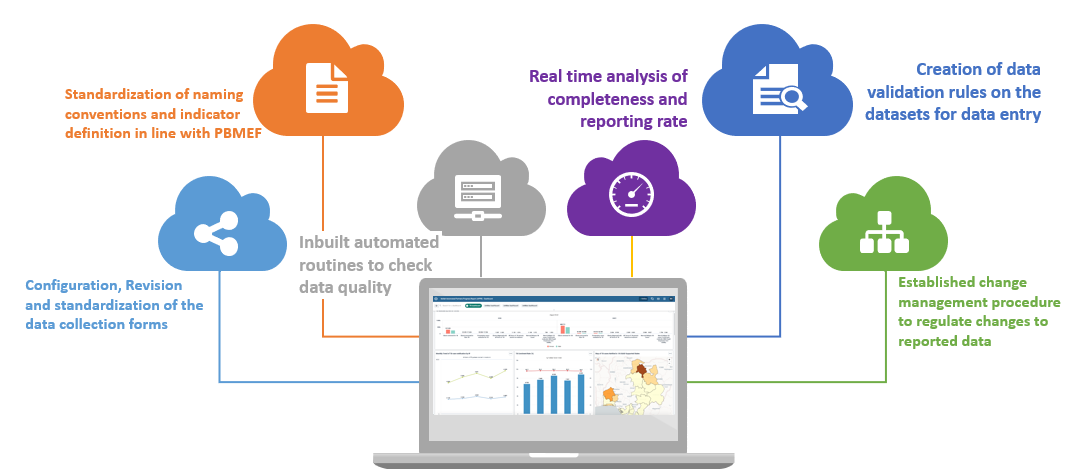 System Level
Program Level
Collaboration with partners to promote information use at data collection points
Promoting data harmonization at subnational levels
Support to IPs through ongoing capacity building and mentorship
Establish data management SOPs and CMP
Periodic data quality reviews, analysis, and feedback by TB DIAH
19
Benefits of APPR
Improves data management support for the Mission and IPs by establishing a database and facilitating data analysis and use.
Facilitates alignment with PBMEF guidance through standardizing reporting requirements and timelines across IPs, thus improving data quality.
Reduces the data entry workload and improves data analytics and visualization.
Facilitates IPs’ transition from an Excel-based data system to DHIS 2 and interoperability and data exchange among data platforms.
20
TB APPR Web Address:
https://tb.hatappr.org/dhis-web-dashboard/#/
21
Live Links
TBDIAH.org
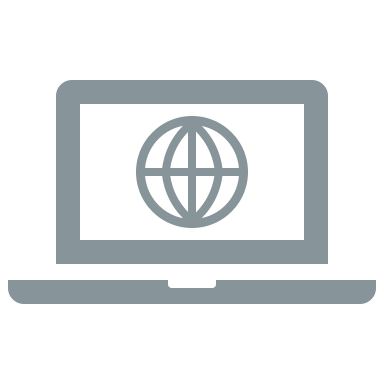 http://www.tbdiah.org
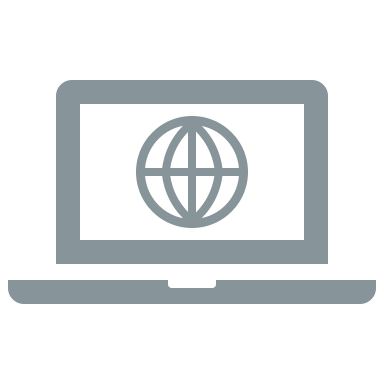 https://www.tbdiah.org/resources/publications/navigating-tuberculosis-indicators-a-guide-for-tb-programs/
PBMEF
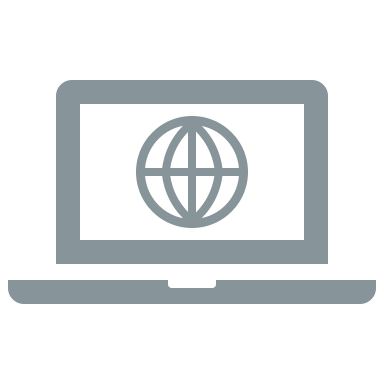 https://www.tbdiah.org/assessments/quality-of-tuberculosis-services-assessments/
QTSA
D2AC
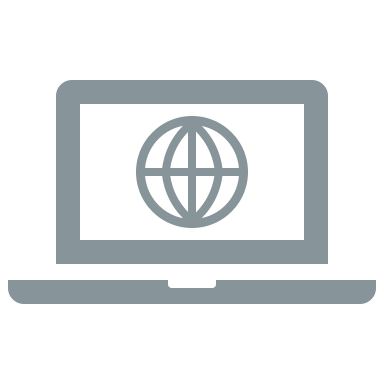 https://www.tbdiah.org/assessments/d2ac/
Data Analysis & Visualizations
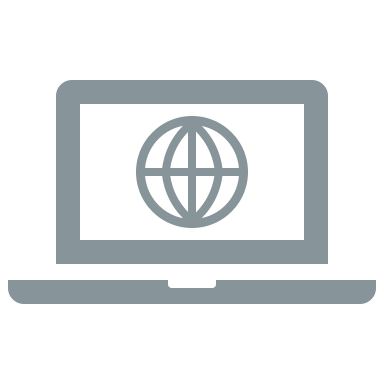 http://hub.tbdiah.org
For more information
Sevim AhmedovTB/HIV, Prevention and M&E Team LeadAOR TB DIAH
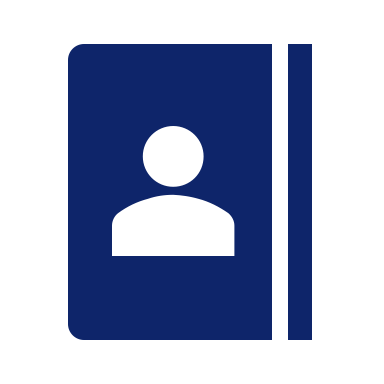 sahmedov@usaid.gov
23
Boilerplate